2022 ERS/ESC PAH Guidelines on Echocardiography
Jean Elwing, MD
Professor of Medicine
Director, Pulmonary Hypertension Program                                                                    
Division of Pulmonary, Critical Care and Sleep Medicine
University of Cincinnati 
Cincinnati, OH
Resource Information
About This Resource
These slides are one component of a continuing education program available online at MedEd On The Go titled Implementing Aggressive Treatment to Improve Risk Profiles for PH Patients

Program Learning Objectives:
Gain an understanding of the 2022 ERS/ES  guidelines and algorithms developed to detect PH early in the community  
Identify appropriate circumstances to implement 3 or 4 strata risk assessments
Demonstrate best practices amongst MDs on how to impact diagnosis screening for at-risk patients subject to economic disparity, lack of access to referral centers, or understudied subtypes for the disease  
Enable early recognition of sub-populations of patients who are at high risk and identify appropriate screening candidates


MedEd On The Go®
www.mededonthego.com
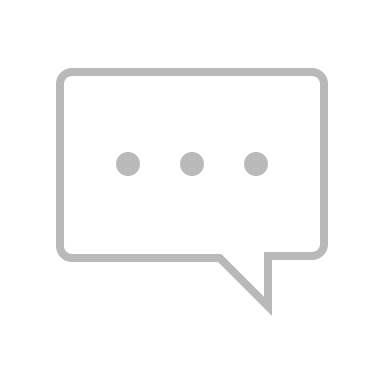 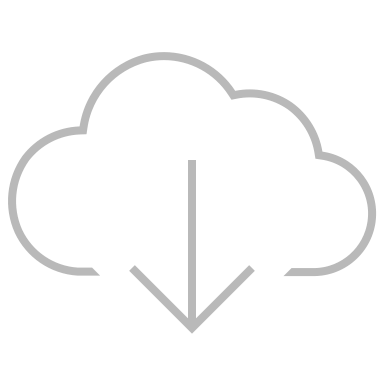 This content or portions thereof may not be published, posted online or used in presentations without permission.
This content can be saved for personal use (non-commercial use only) with credit given to the resource authors.
To contact us regarding inaccuracies, omissions or permissions please email us at support@MedEdOTG.com
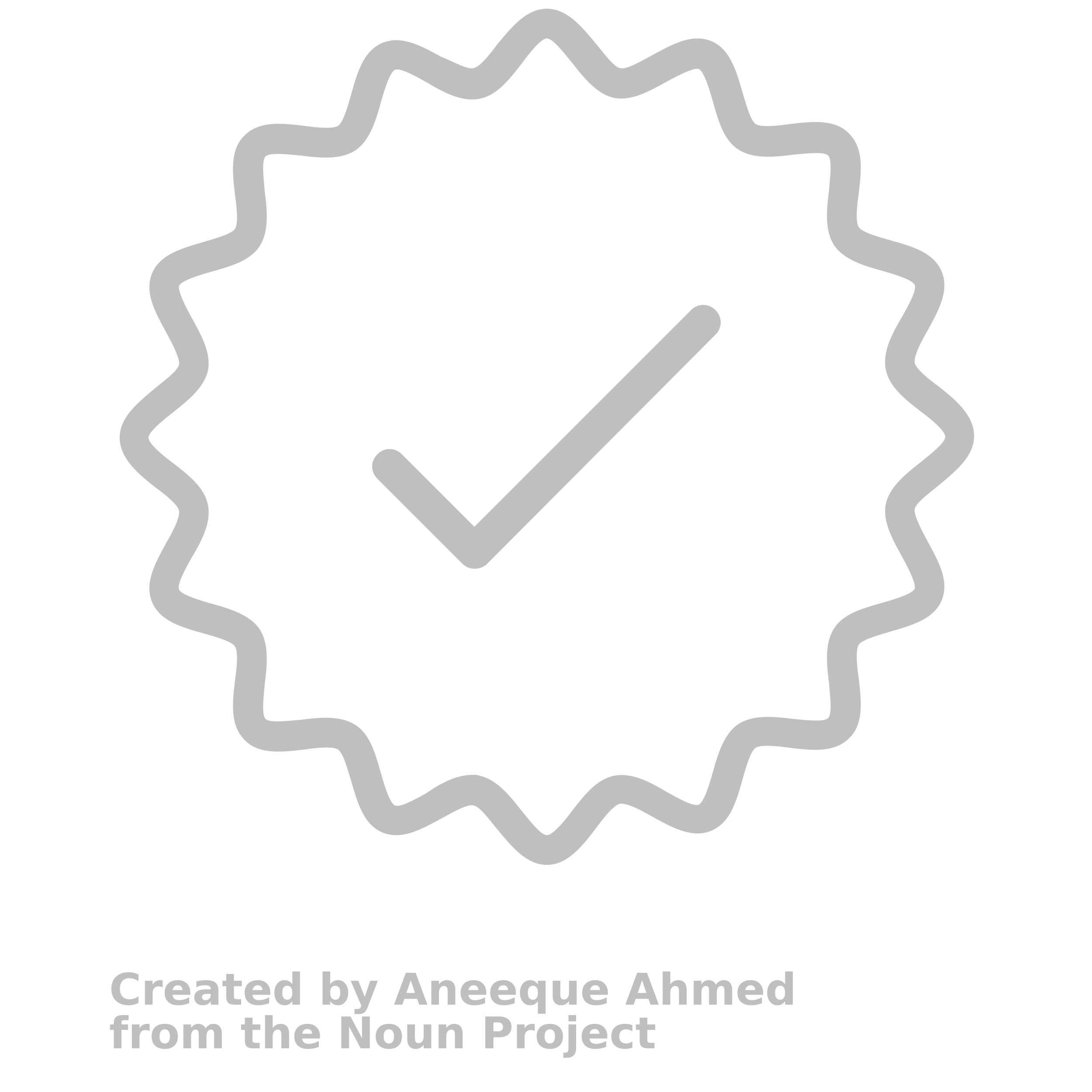 Disclaimer
The views and opinions expressed in this educational activity are those of the faculty and do not necessarily represent the views of Total CME, LLC, the CME providers, or the companies providing educational grants. This presentation is not intended to define an exclusive course of patient management; the participant should use their clinical judgment, knowledge, experience, and diagnostic skills in applying or adopting for professional use any of the information provided herein. Any procedures, medications, or other courses of diagnosis or treatment discussed or suggested in this activity should not be used by clinicians without evaluation of their patient's conditions and possible contraindications or dangers in use, review of any applicable manufacturer’s product information, and comparison with recommendations of other authorities. Links to other sites may be provided as additional sources of information.
What echo values indicate the patient must be referred for RHC?
Echo, echocardiogram; RHC, right heart catheterization.
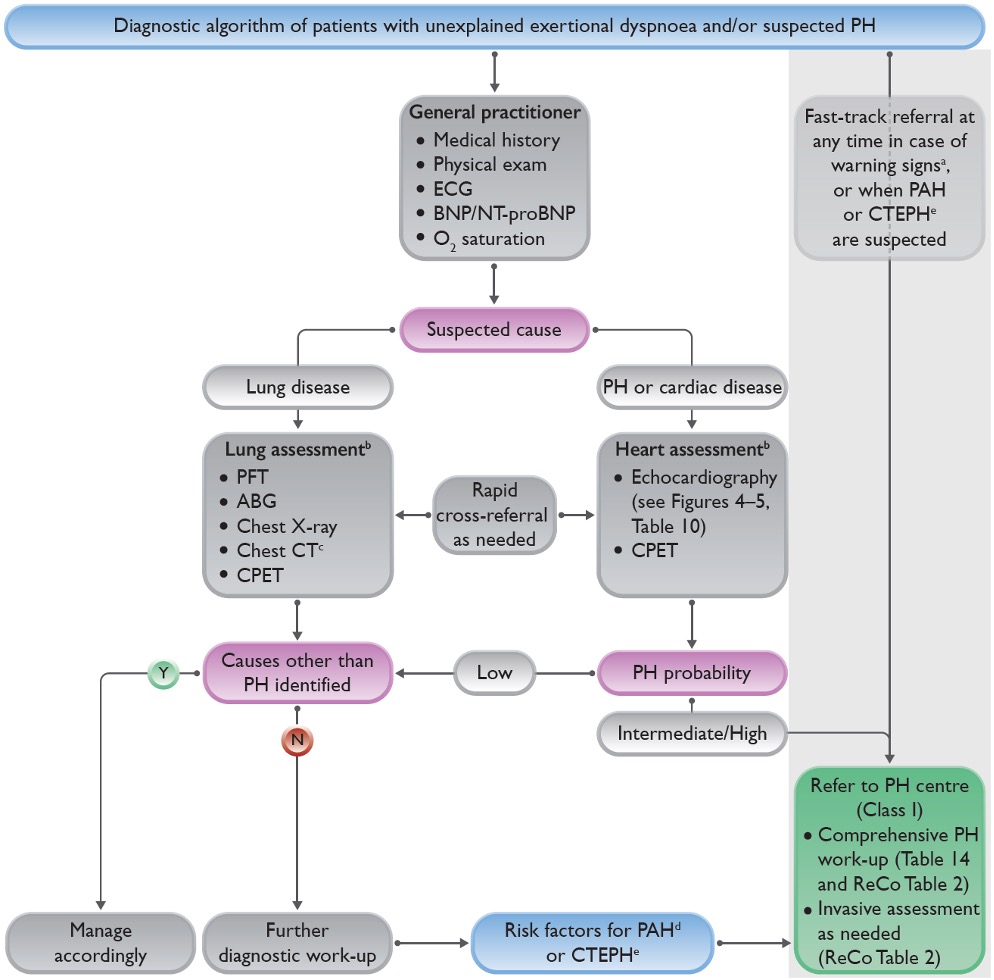 Echocardiography in the Evaluation of Dyspnea and Suspected PH
Legend
Warning signs include rapid progression of symptoms, severely reduced exercise capacity, pre-syncope or syncope on mild exertion, signs of right heart failure
Lung and heart assessment by specialist as per local practice
As indicated; CT pulmonary angiography recommended if PH suspected
Includes connective tissue disease (especially systemic sclerosis), portal hypertension, HIV infection, and family history of PAH
History of PE, permanent intravascular devices, inflammatory bowel diseases, essential thrombocythemia, splenectomy, high-dose thyroid hormone replacement, and malignancy
ABG, arterial blood gas analysis; BNP, brain natriuretic peptide; CPET, cardiopulmonary exercise testing; CT, computed tomography; CTEPH, chronic thromboembolic pulmonary hypertension; ECG, electrocardiogram; NT-proBNP, N-terminal pro-brain natriuretic peptide; PAH, pulmonary arterial hypertension; PE, pulmonary embolism; PH, pulmonary hypertension; PFT, pulmonary function test.
Humbert M, et al. Eur Heart J. 2022;43(38)3618-731.
ERS/ESC 2022: Echo Parameters for Assessing PH
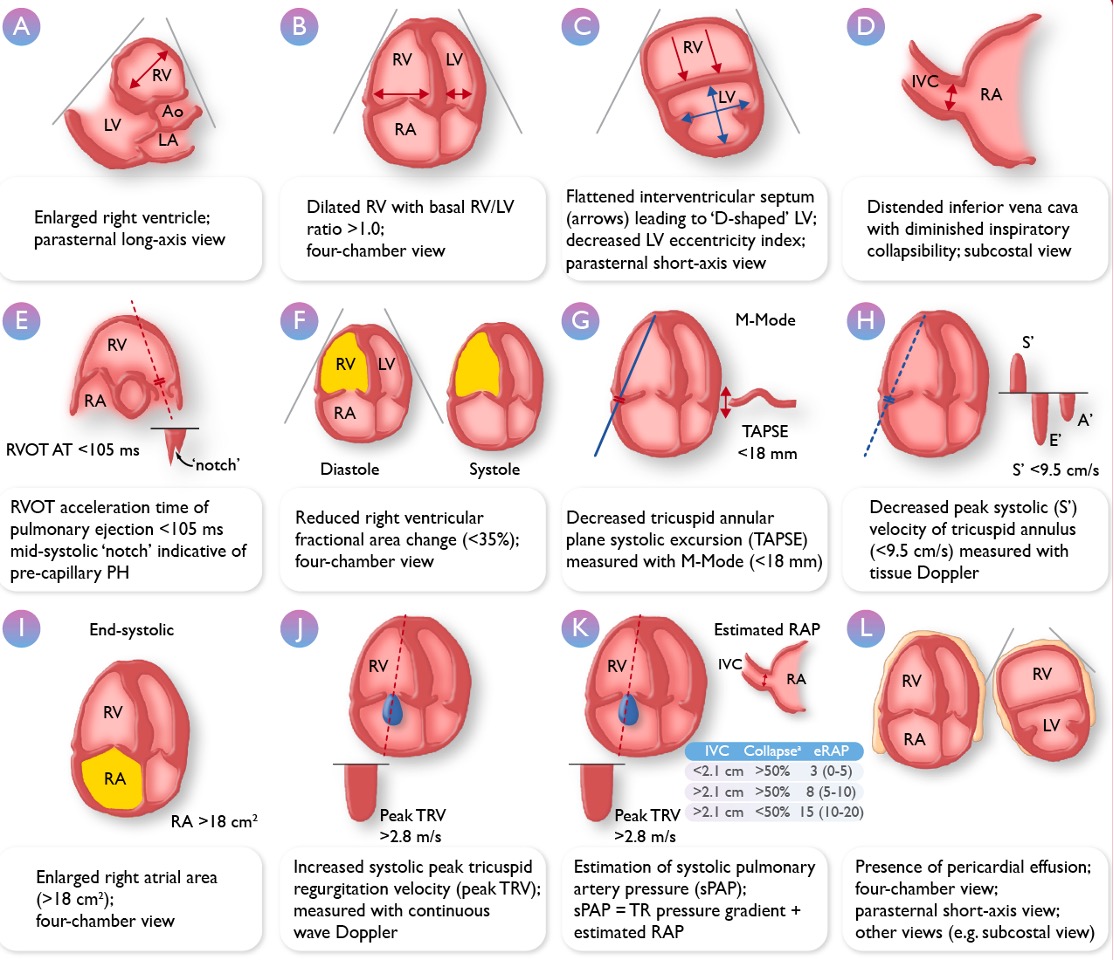 Echocardiography is an essential tool for assessing patients at risk for PH

Echocardiographic evidence of PH is useful to help determine when to proceed to RHC
Ao, aorta; ERS, European Respiratory Society; ESC, European Society of Cardiology; IVC, inferior vena cava; LA, left atrium; LV, left ventricle; RA, right atrium; RAP, right atrial pressure; RV, right ventricle; RVOT AT, right ventricular outflow tract acceleration time; sPAP, systolic pulmonary artery pressure; TAPSE, tricuspid annular plane systolic excursion; TR, tricuspid regurgitation; TRV, tricuspid regurgitation velocity. 
Humbert M, et al. Eur Heart J. 2022. 00, 1–114.
ERS/ESC 2022: Echo Parameters for Assessing PH
Echocardiography is an essential tool for assessing patients at risk for PH

Echocardiographic evidence of PH is useful to help determine when to proceed to RHC
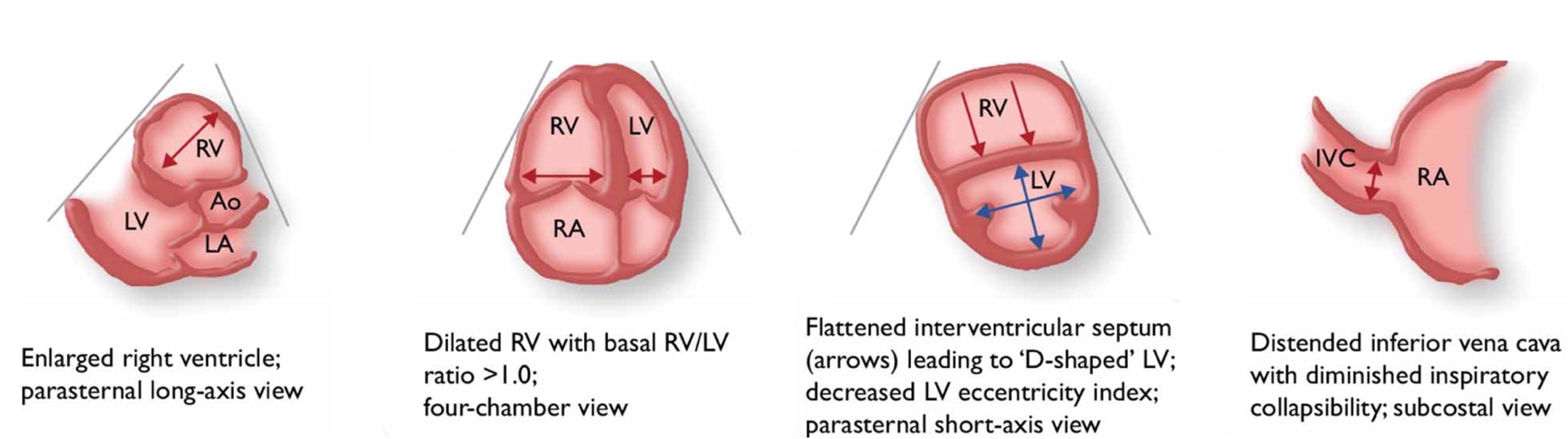 Important Echo Measurements
Apical 4-chamber
Parasternal short axis
Tricuspid annular plane systolic excursion (TAPSE)
TR jet-based estimation of systolic pulmonary arterial pressure,
Humbert M, et al. Eur Heart J. 2022;43(38):3618-731.
ERS/ESC 2022: Echo Parameters for Assessing PH
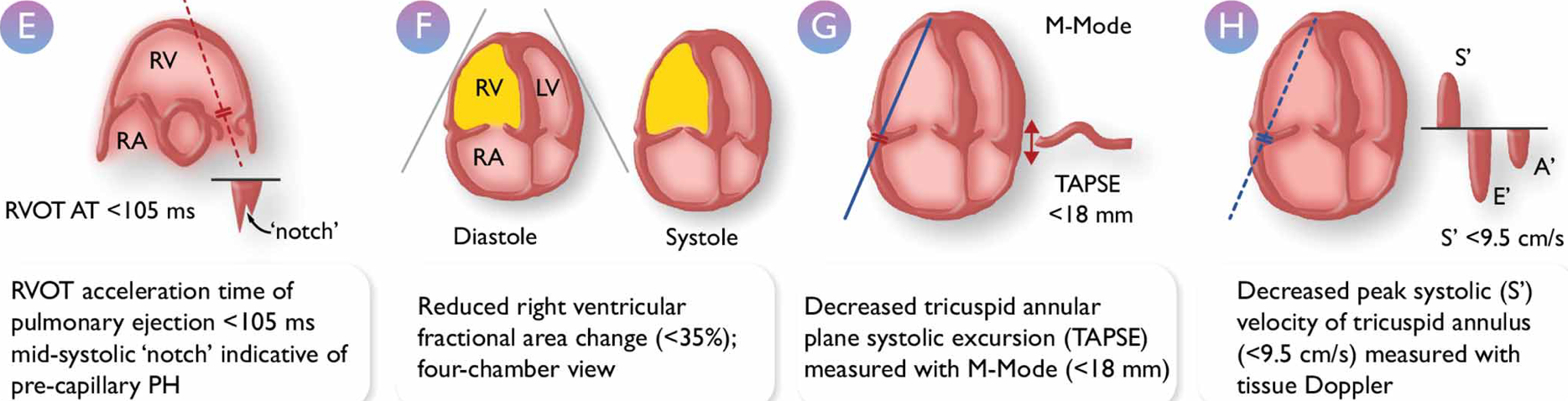 Important Echo Measurements
Apical 4-chamber
Parasternal short axis
Tricuspid annular plane systolic excursion (TAPSE)
TR jet-based estimation of systolic pulmonary arterial pressure
Humbert M, et al. Eur Heart J. 2022;43(38):3618-731.
ERS/ESC 2022: Echo Parameters for Assessing PH
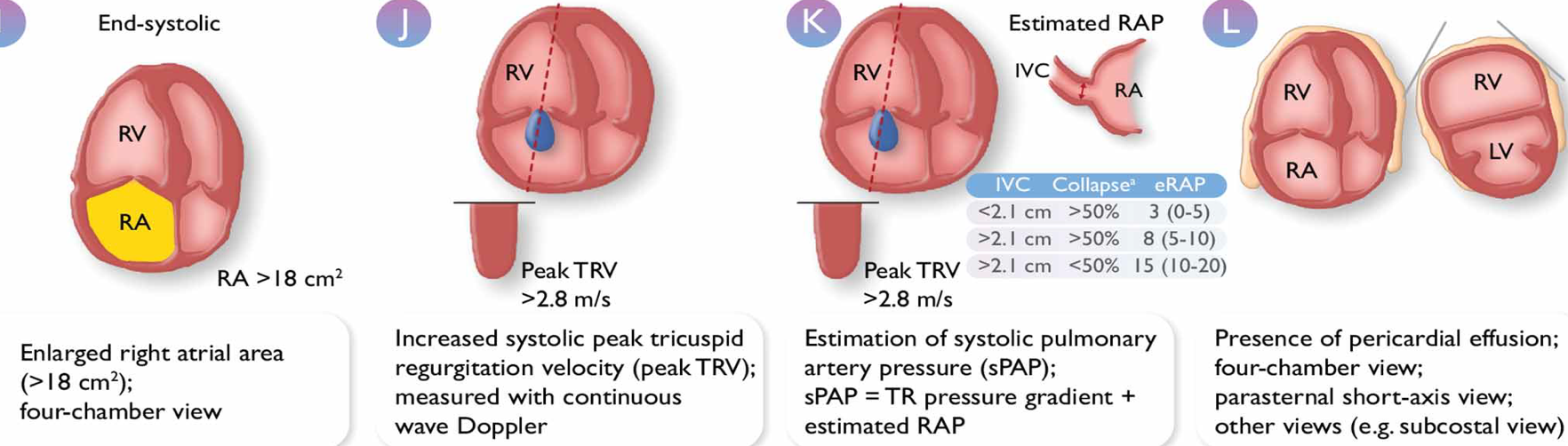 Important Echo Measurements
Apical 4-chamber
Parasternal short axis
Tricuspid annular plane systolic excursion (TAPSE)
TR jet-based estimation of systolic pulmonary arterial pressure
Humbert M, et al. Eur Heart J. 2022;43(38):3618-731.
The Eight Signs of Pulmonary Hypertension
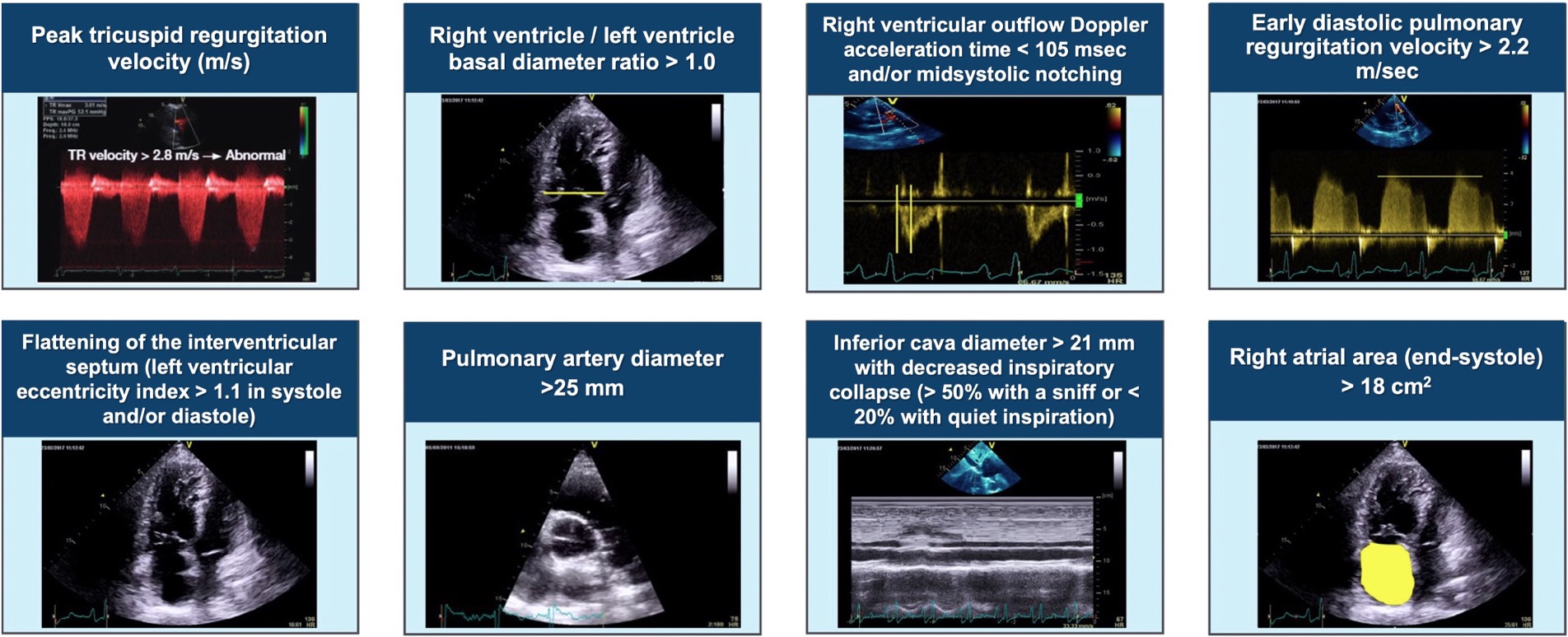 Key Features for the Diagnosis of PH/Pulmonary Vascular Disease
Central role hemodynamic measures (TRV)
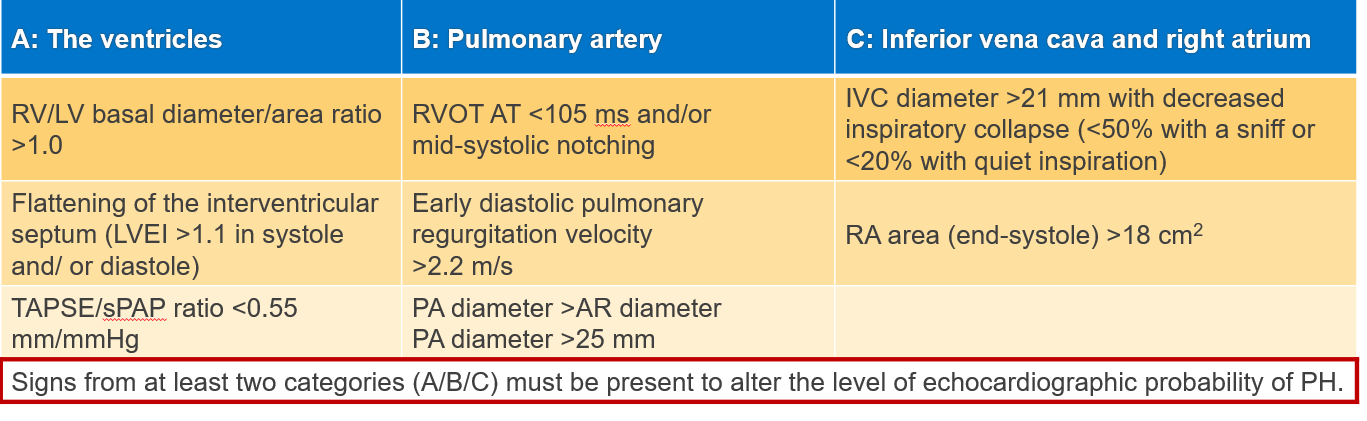 Supportive signs
LVEI, left ventricular excursion index.

Humbert M, et al. Eur Heart J. 2022;43(38):3618-731.
Echocardiographic Probability of PH and Recommendations for Further Assessment
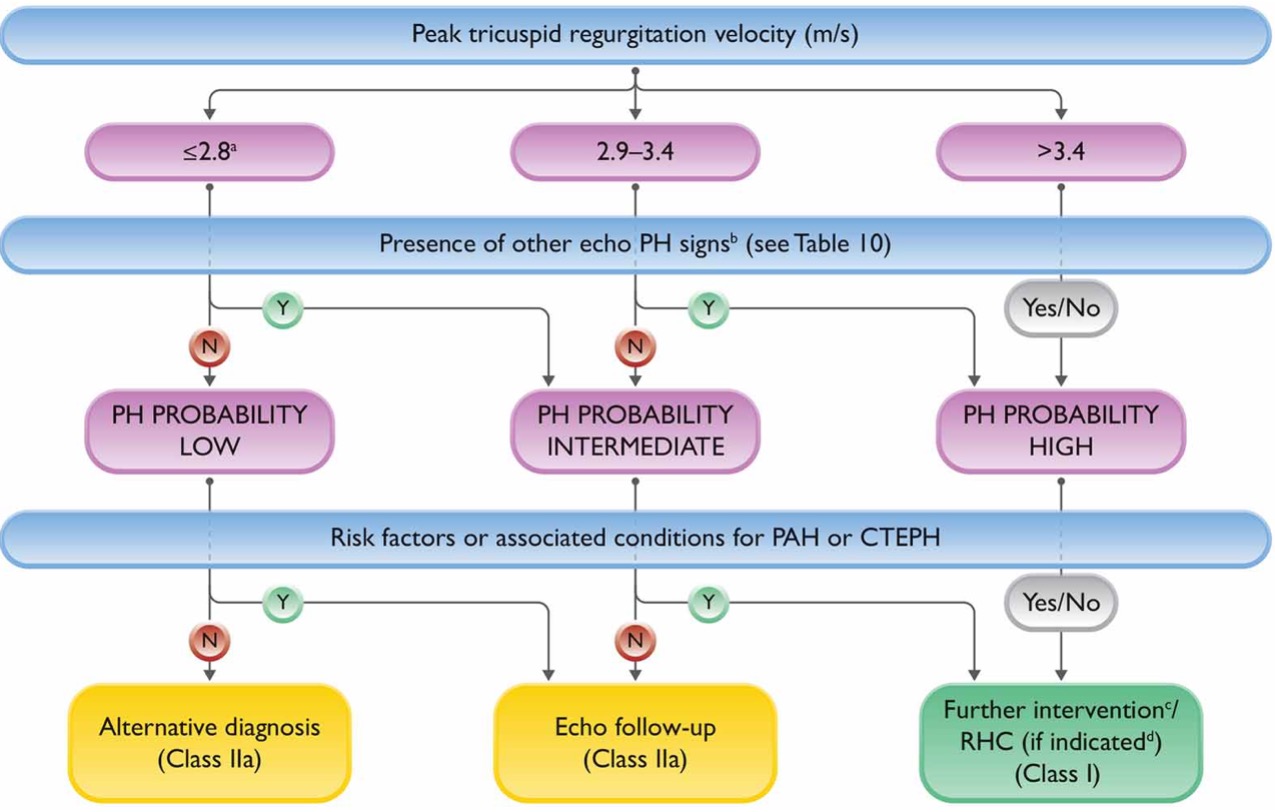 Humbert M, et al. Eur Heart J. 2022. 00, 1–114.
Summary
Echocardiography is essential in the evaluation of dyspnea and suspected PH
Echocardiographic evidence of PH is useful to help determine when to proceed to RHC
Multiple echocardiographic parameters are assessed in addition to TR jet to help determine likelihood of PH
Echocardiographic parameters are employed in the current ERS/ESC PH Guidelines to trigger further assessment of PH with invasive RHC
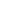 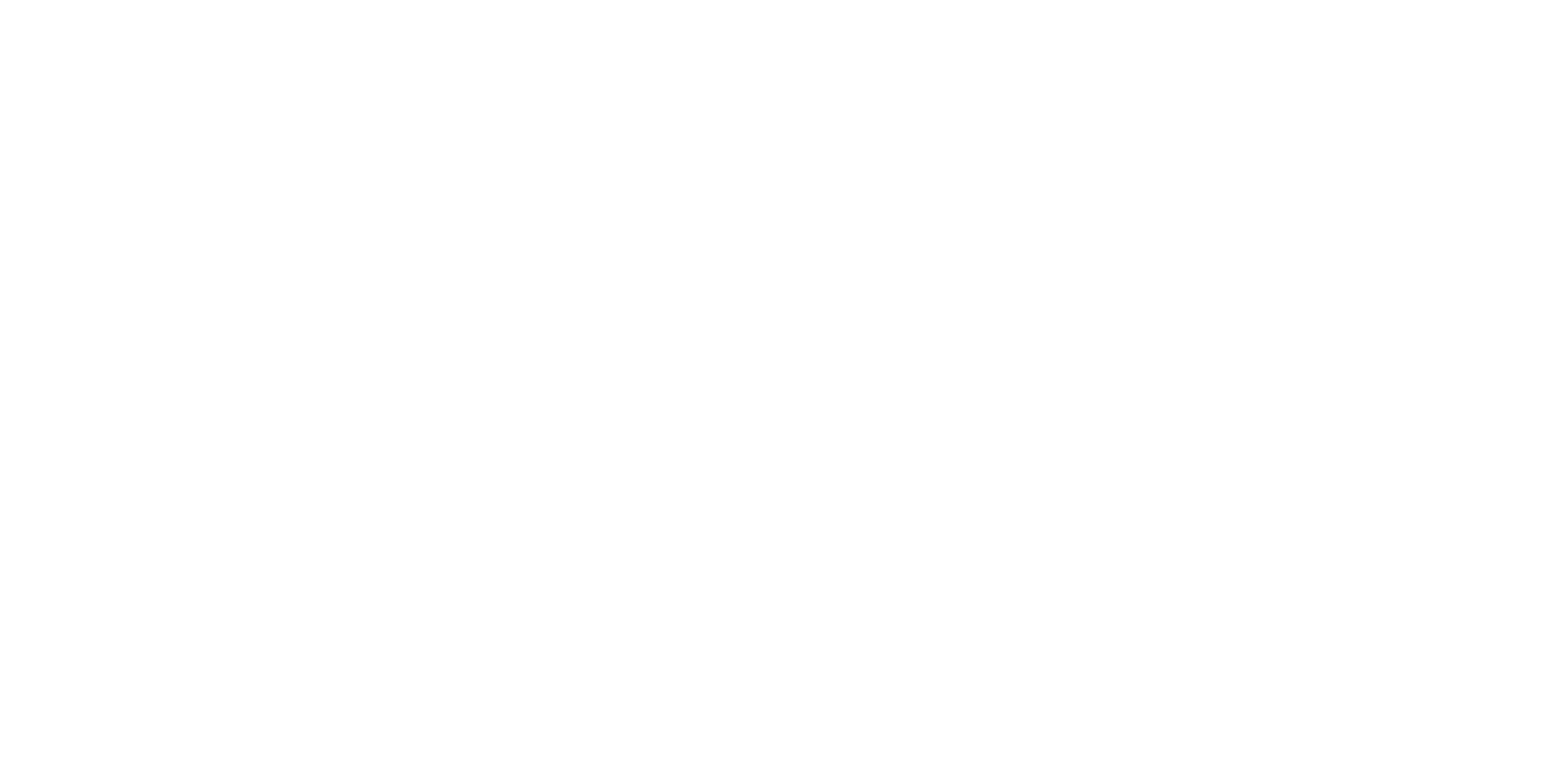 Looking for more resources on this topic?
CME/CE in minutes
Congress highlights
Late-breaking data
Quizzes
Webinars
In-person events
Slides & resources
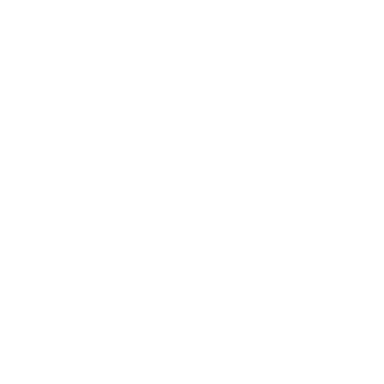 www.MedEdOTG.com